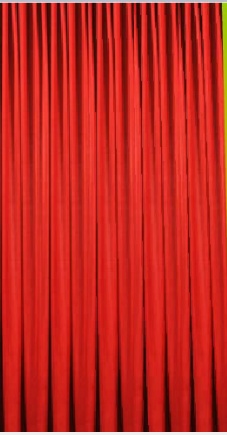 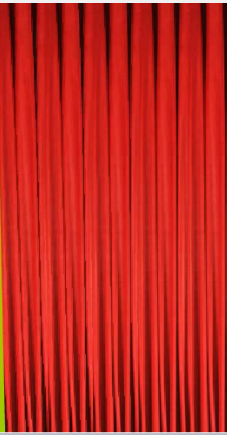 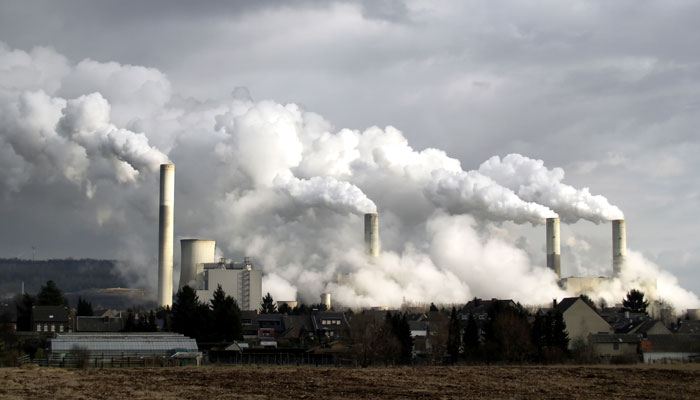 সবাইকে স্বাগতম
মোঃ হাবিবুর রহমান আখন্দ
সহকারি শিক্ষক
নারায়নপুর সরকারি প্রাথমিক বিদ্যালয়
দেবিদ্বার, কুমিল্লা। 
habibakhandat1981@gmail.com
মোবাইলঃ ০১৮২২২৪৫৪৩৩
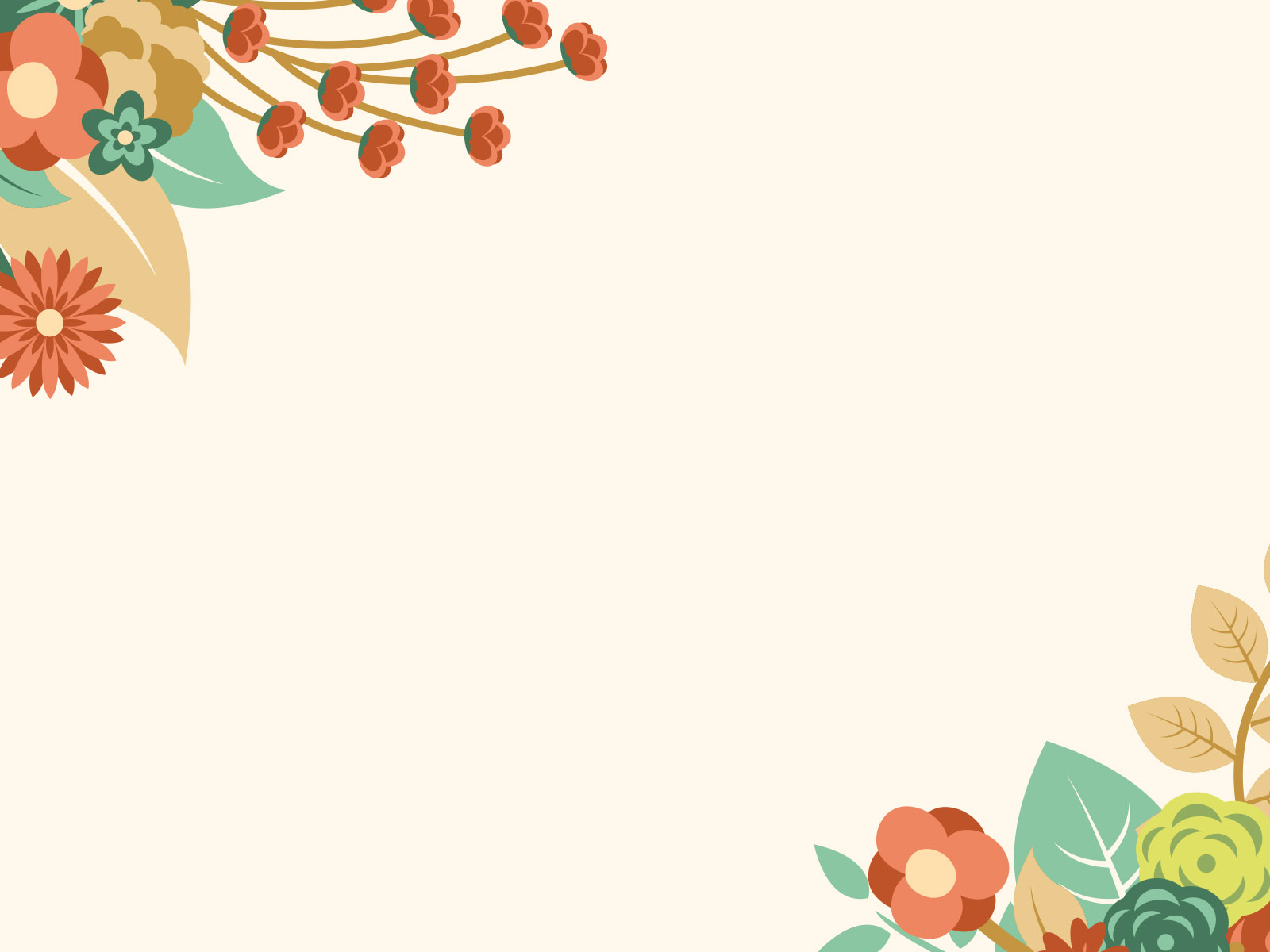 বিষয়ঃ  প্রাথমিক বিজ্ঞান
শ্রেণিঃ ৫ম 
অধ্যায়ঃ চতুর্থ  
সময়ঃ   ৪০ মিনিট
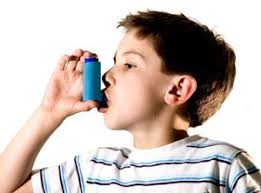 বায়ু দূষণ, 
বায়ু দূষণের কারণ ও
 ফলাফল
শিখনফলঃ
৫.২.১.বায়ু দূষণের উদাহরণ দিতে পারবে।
৫.২.২.বায়ু দূষণের কারণ বলতে পারবে।
৫.২.৩.দূষিত বায়ু কিভাবে স্বাস্থের জন্য   
         ক্ষতিকর তা ব্যাখ্যা করতে পারবে।
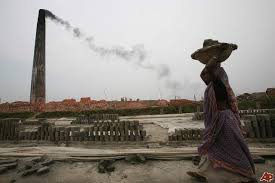 ইটের ভাটার কালো ধোঁয়া বায়ু দূষিত করে
ইটের ভাটার কালো ধোঁয়া।
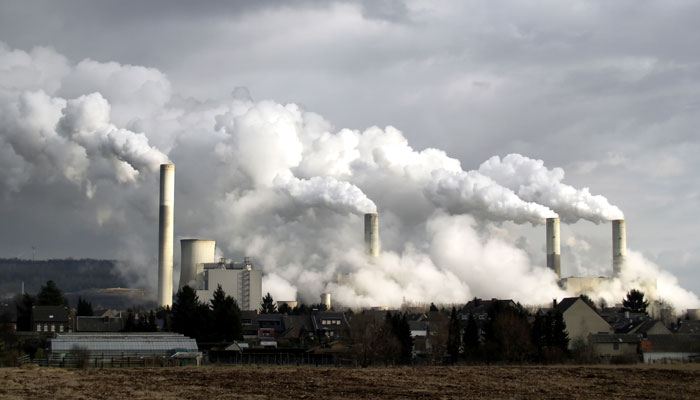 কল-কারখানার ধোঁয়া বায়ু দূষিত করে।
কল-কারখানার কালো ধোঁয়া
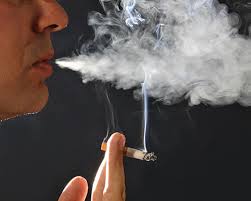 ধূ্মপানের ফলে বায়ু দূষিত হয়।
ধুমপানের ফলে নির্গত বায়ু
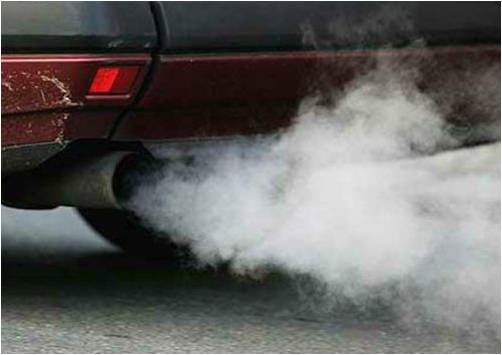 গাড়ির কালো ধোঁয়ার ফলে বায়ু দূষিত হয়।
গাড়ির কালো ধোঁয়া
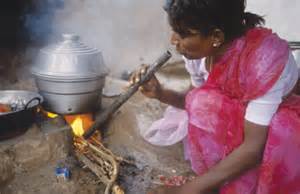 মাটির চুলার কালো ধোঁয়া বায়ু দূষিত করে।
মাটির চুলার কালো ধোঁয়া
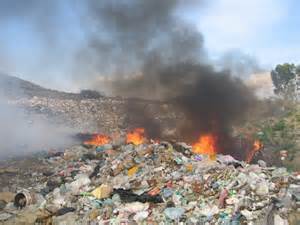 ময়লা আবর্জনার কারণে বায়ু দূষিত হয়।
ময়লা আবর্জনা
পাঠ্য বইয়ের সাথে সংযোগ স্থাপন
পৃষ্ঠা নং ২৩, ২৪
দলীয় কাজ
দল  -গোপলা
দল-জবা
বায়ু দূষণের ৫টি কারণ লেখ।
বায়ু দূষণের ফলে হয় এমন ৫টি রোগের নাম লেখ।
গোলাপ -দল
ইটের ভাটা থেকে নির্গত ধোঁয়া
চুলার ধোঁয়া
রাস্তায় ময়লা আবর্জনা ফেললে
কলকারখানার  ধোঁয়া
ধুমপানের ফলে নির্গত ধোঁয়া
জবা দল
মাথা ব্যাথা
এলার্জি
হাঁপানি
কাশি
উচ্চ রক্তচাপ
শ্রেণি মূল্যায়ণ
১।বায়ু দূষণ কি? 
২।বায়ু দূষণের ২ট কারণ কী?
৩।দূষিত বায়ু কি ভাবে স্বাস্থের পক্ষে ক্ষতিকর তা 	৩টি বাক্যে বল।
ধন্যবাদ
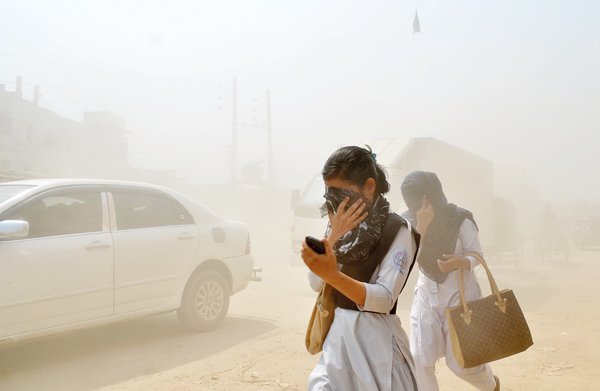 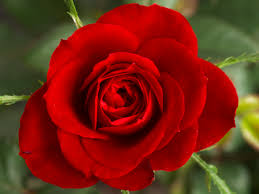 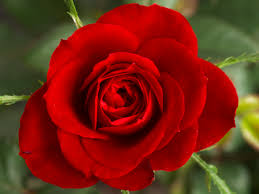 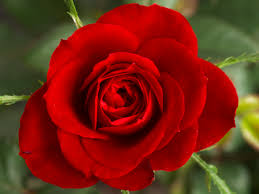 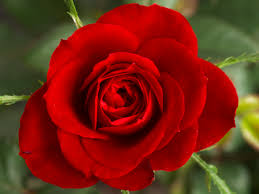 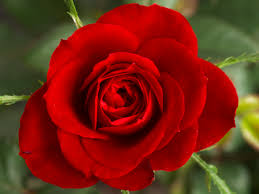 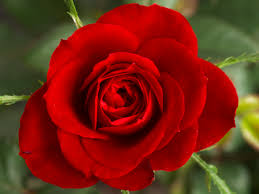 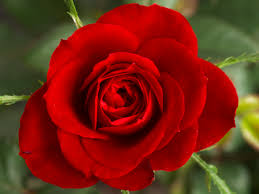 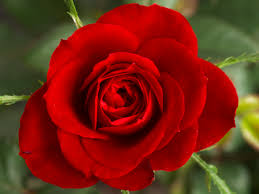 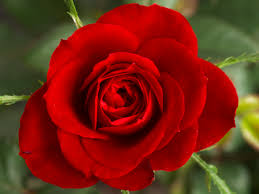 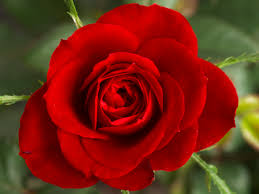 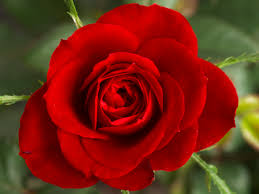 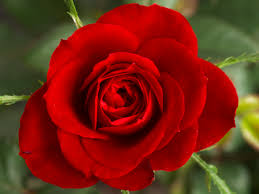 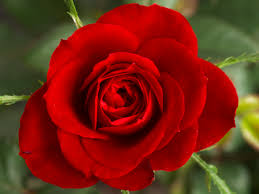 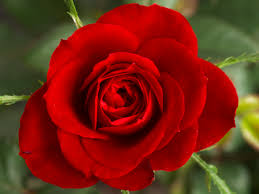 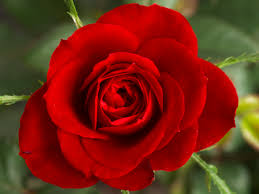 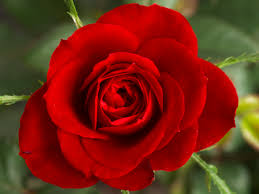